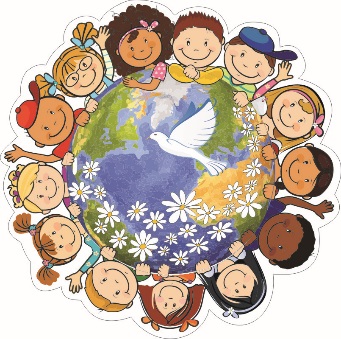 МАДОУ «Детский сад  «Планета детства»Проектная деятельность        «Хлеб – всему голова!»                        Выполнила Дирлам Валентина Владимировна,               старший воспитатель2018г
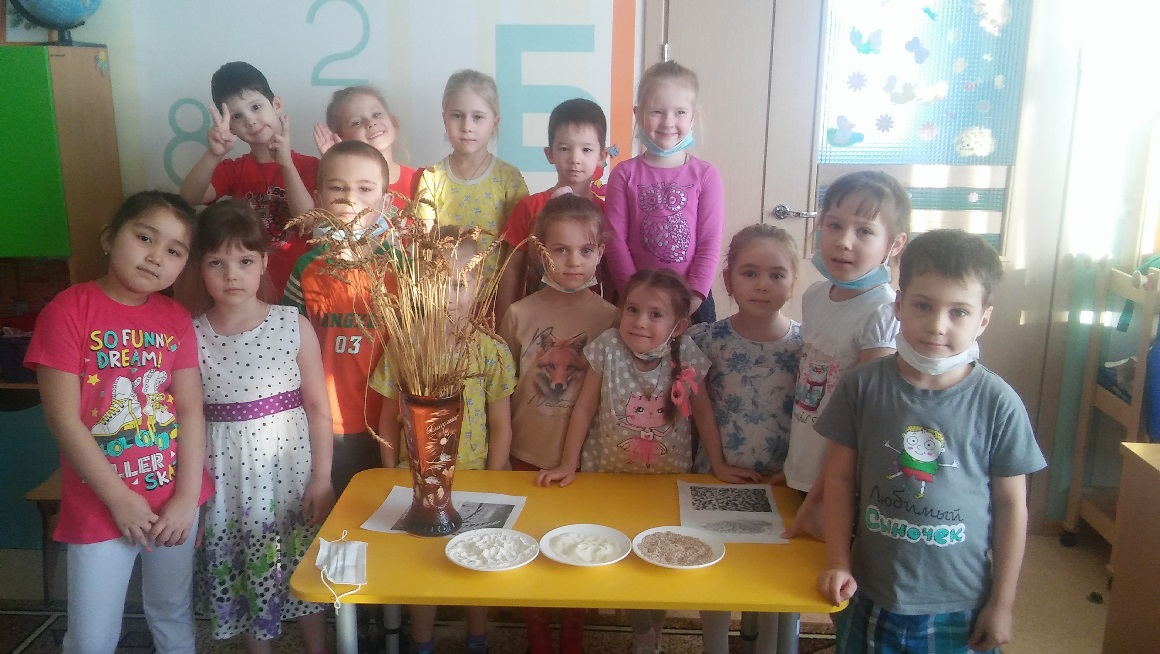 Цель проекта:
Расширить знания детей о хлебе. Привить уважение к хлебу и людям, вырастившим его.

Задачи проекта: 
Изучить историю возникновения хлеба;
Познакомить детей с зерновыми культурами, из которых делают муку; с разнообразием хлебобулочных изделий;
Расширять и обогащать знания детей о хлебе и его изготовлении;
Развивать познавательно-исследовательскую деятельность;
Развивать умение логически мыслить, рассуждать, делать выводы и умозаключения;
Воспитывать бережное отношение к хлебу, уважение к труду взрослых;
Воспитывать бережное отношение к хлебу, уважение к труду взрослых;
Воспитывать интерес к профессиям пекаря, комбайнера и к труду людей, участвующих в производстве хлеба;
Формировать навыки изображения колосков и хлебобулочных изделий (рисование, лепка);
Развитие творческих способностей;
Обогащать детско-родительские отношения опытом совместной трудовой деятельности.
Этапы реализации проекта
I этап – подготовительный

Определение уровня знаний  детей о хлебе;
Обсуждение  темы проекта, задач с детьми, с председателем родительского комитета;
Создание необходимых условий для реализации проекта;
Перспективное планирование проекта;
Подбор необходимой литературы, иллюстраций, картин по данной теме. Подготовка презентаций.
II этап – основной (практический)

Физическое развитие;
Познавательное развитие;
Социально-коммуникативное развитие;
Речевое развитие;
Художественно-эстетическое развитие.

III этап – заключительный

Выставка «Хлеб – всему голова!»
Конкурс чтецов «Стихи о хлебе»
Знакомство с зерновыми культурами
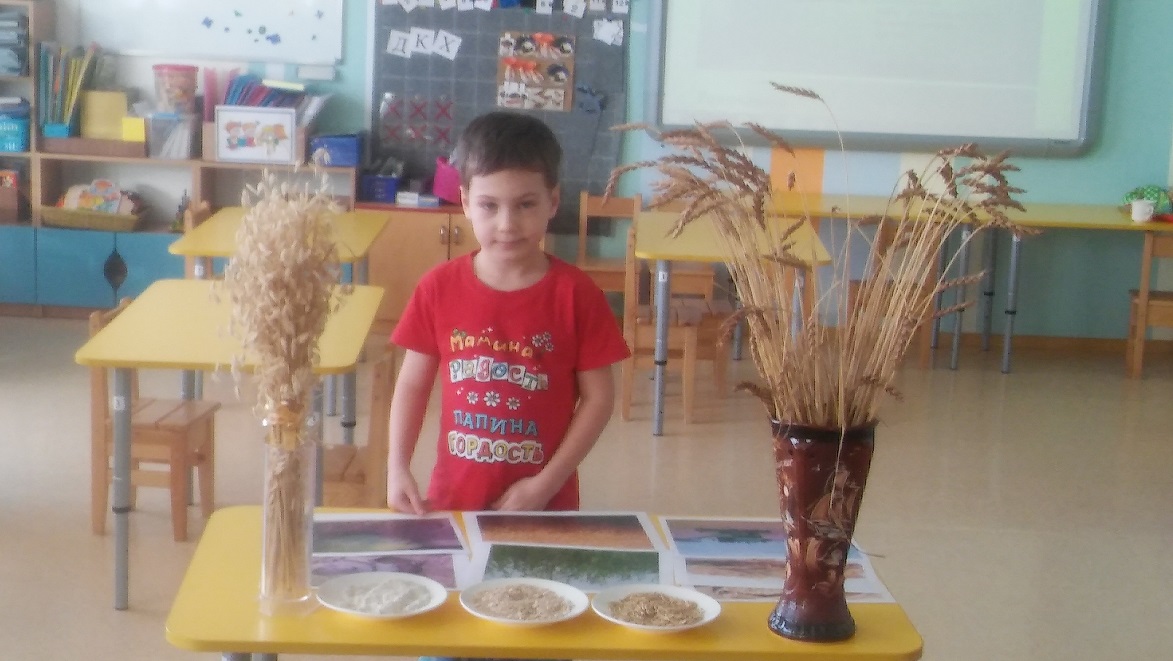 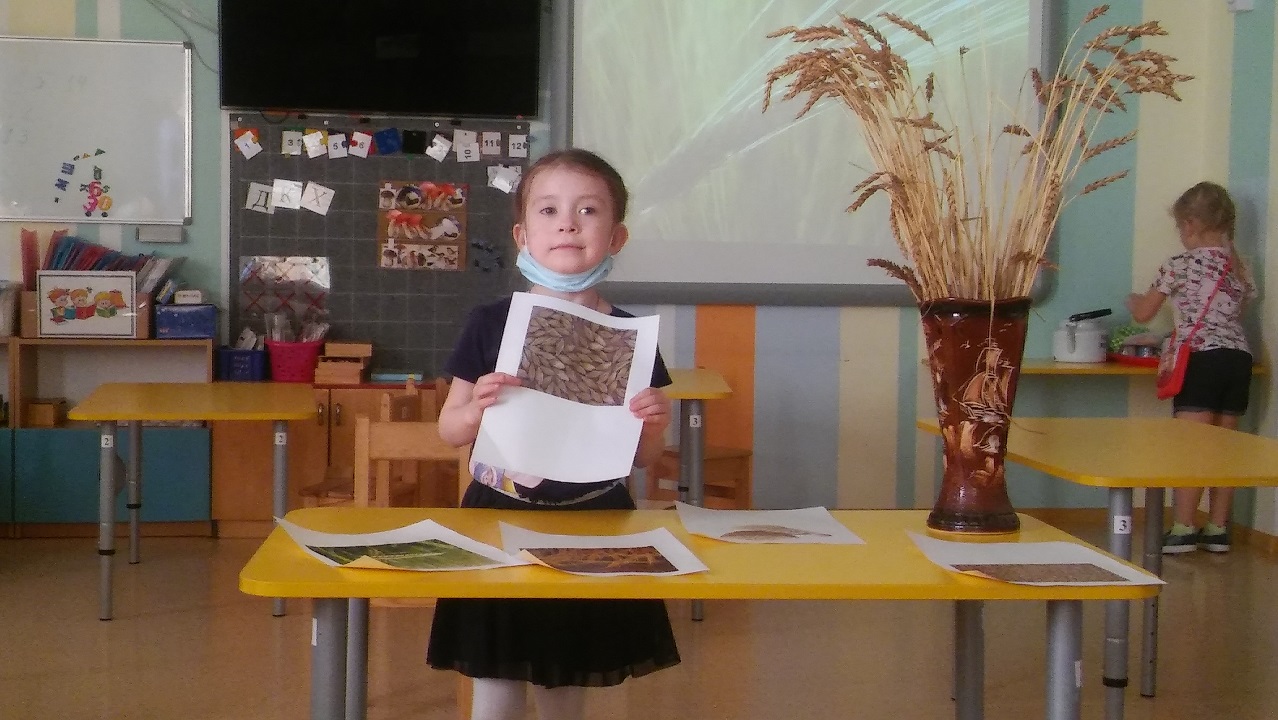 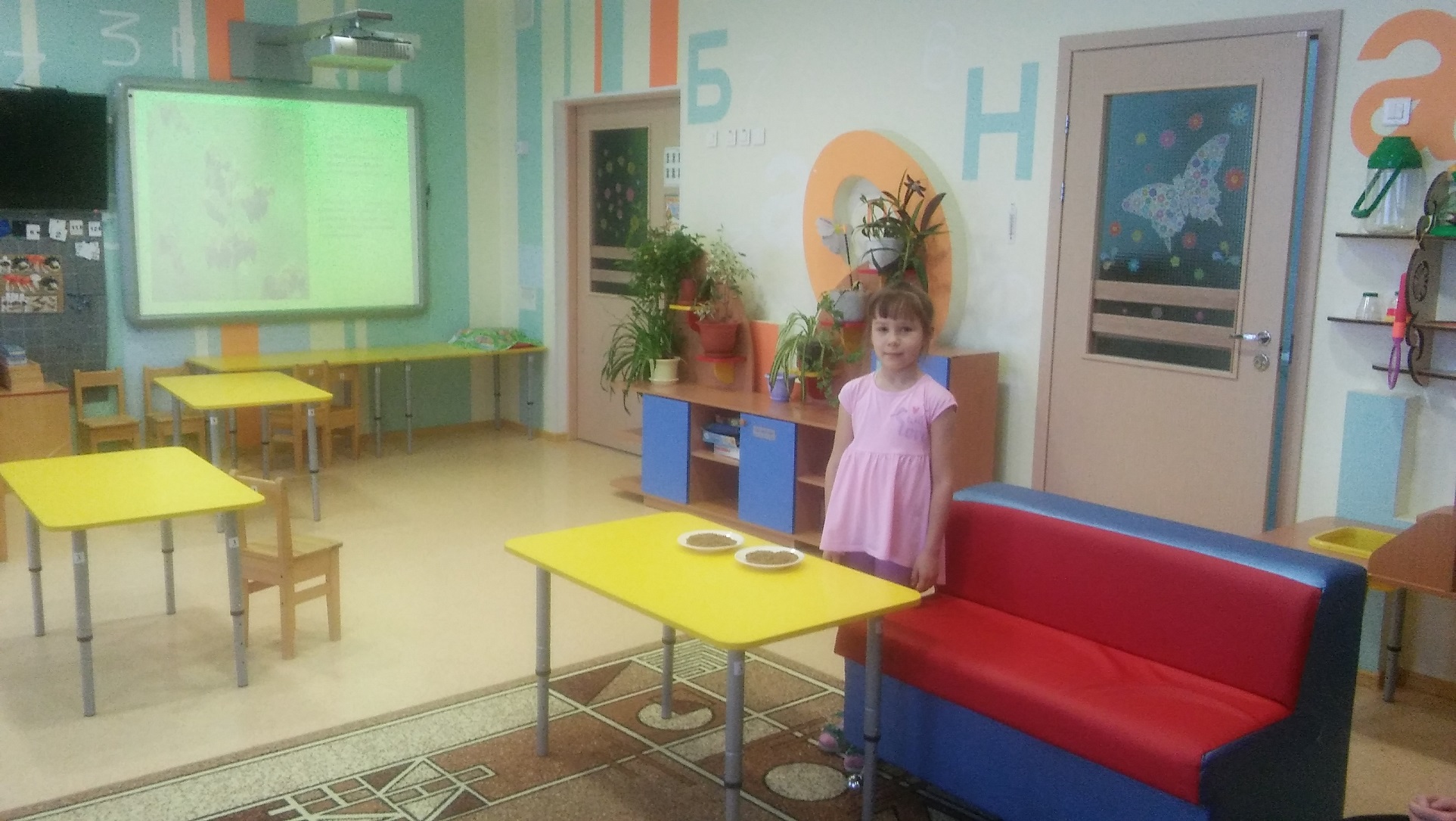 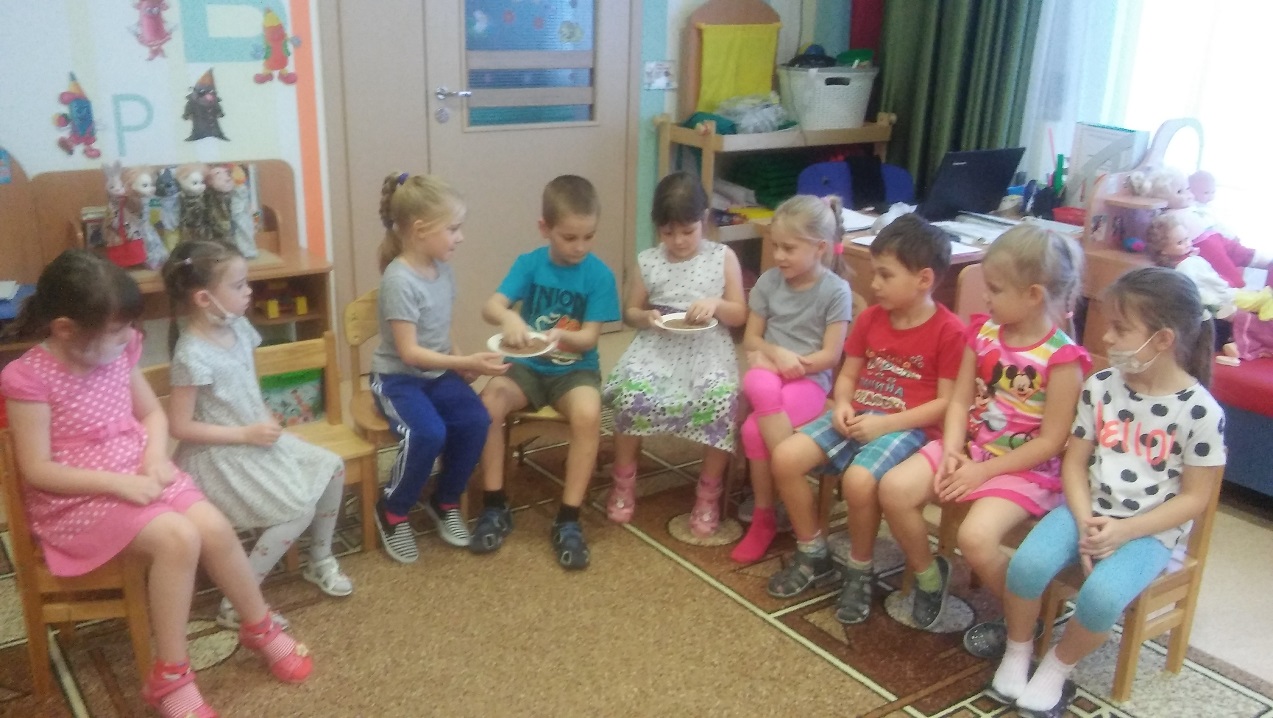 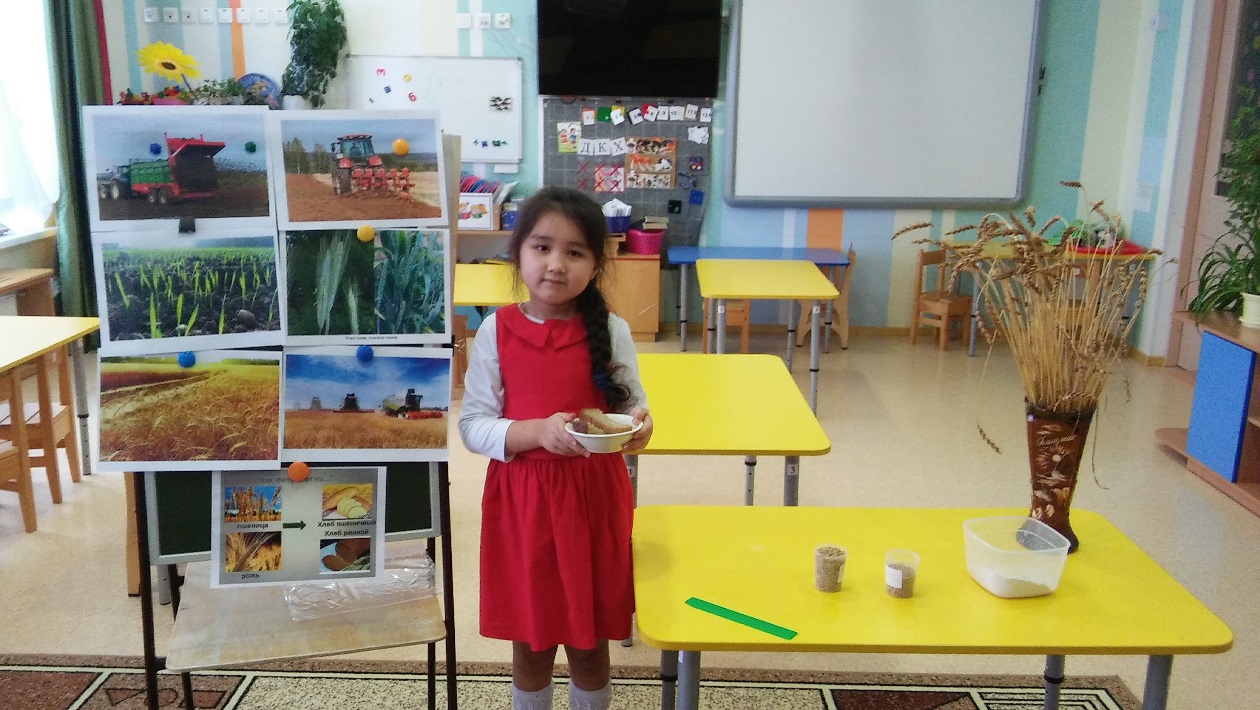 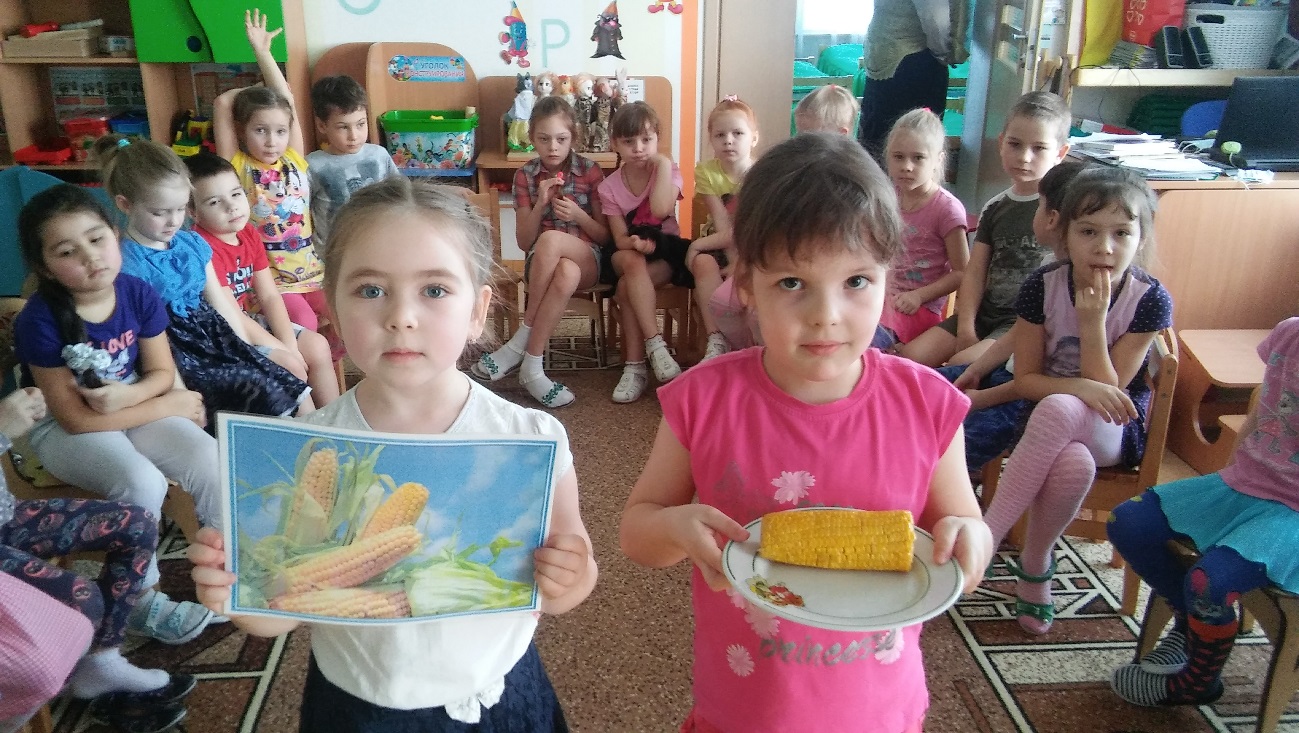 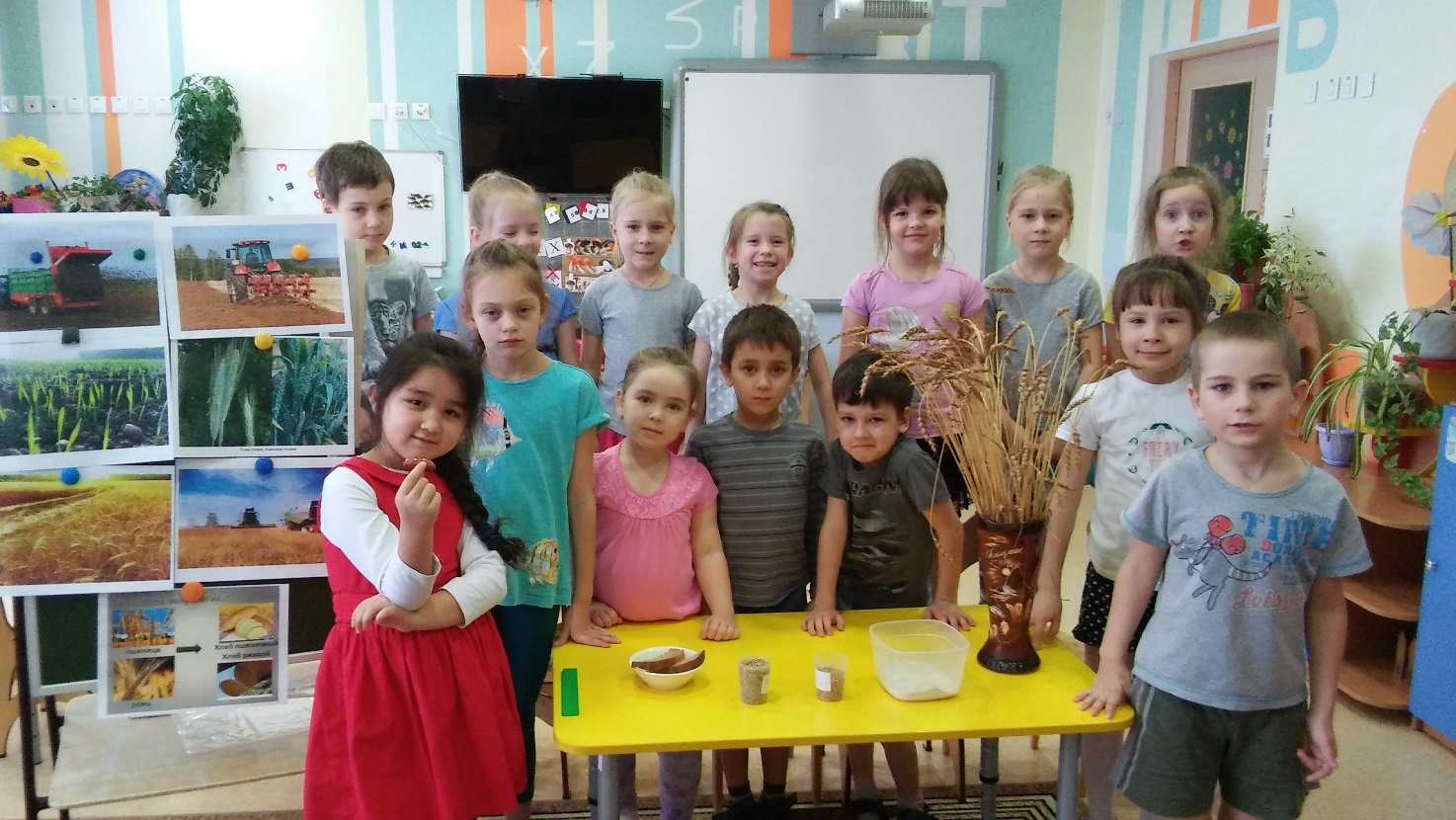 Рисование «Хлебное поле!»
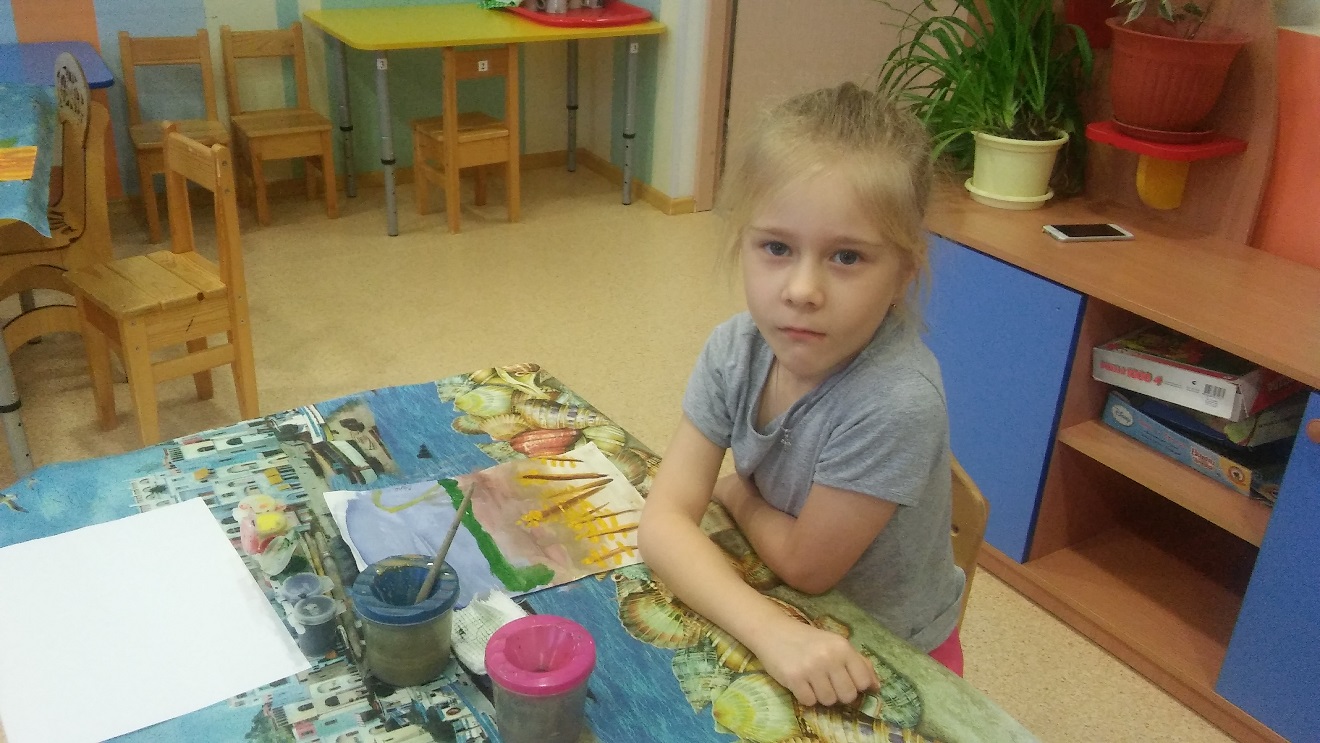 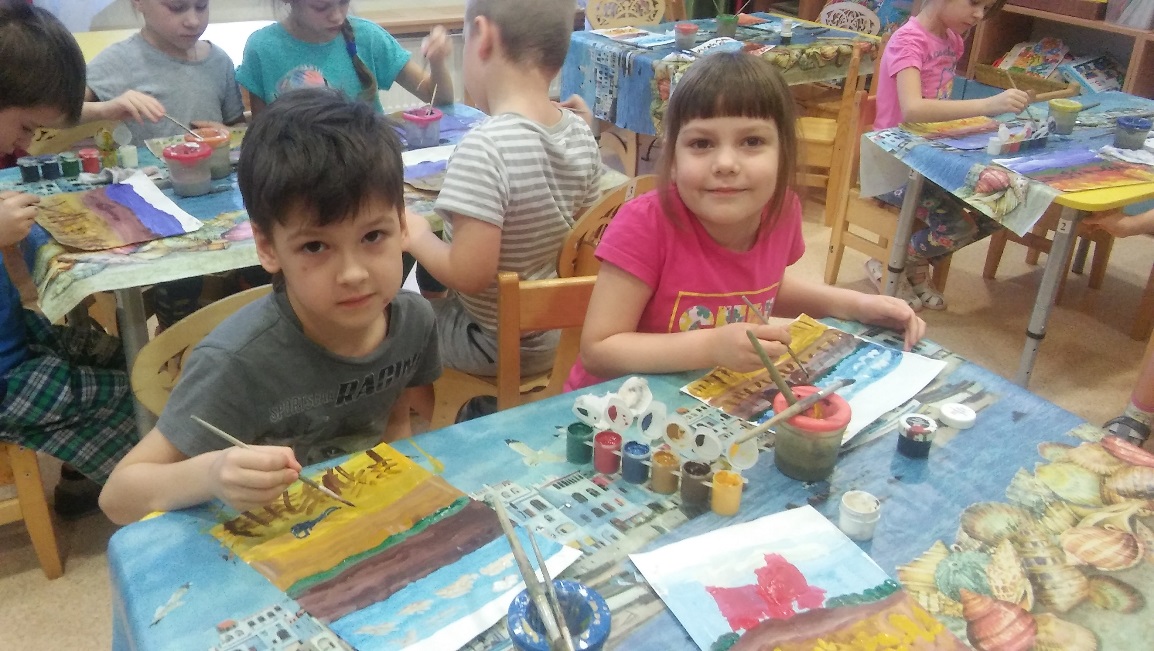 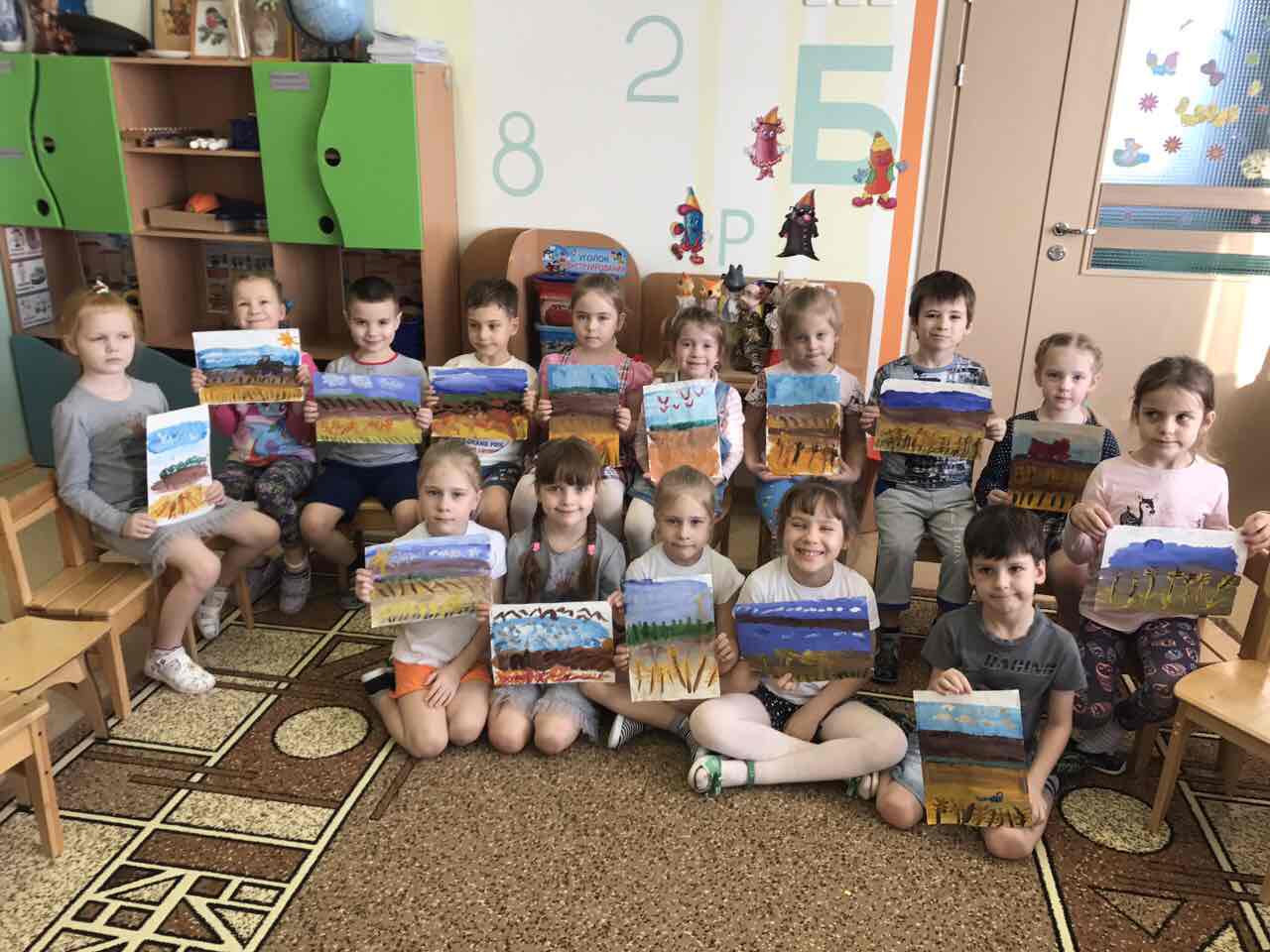 Мы – кондитеры!
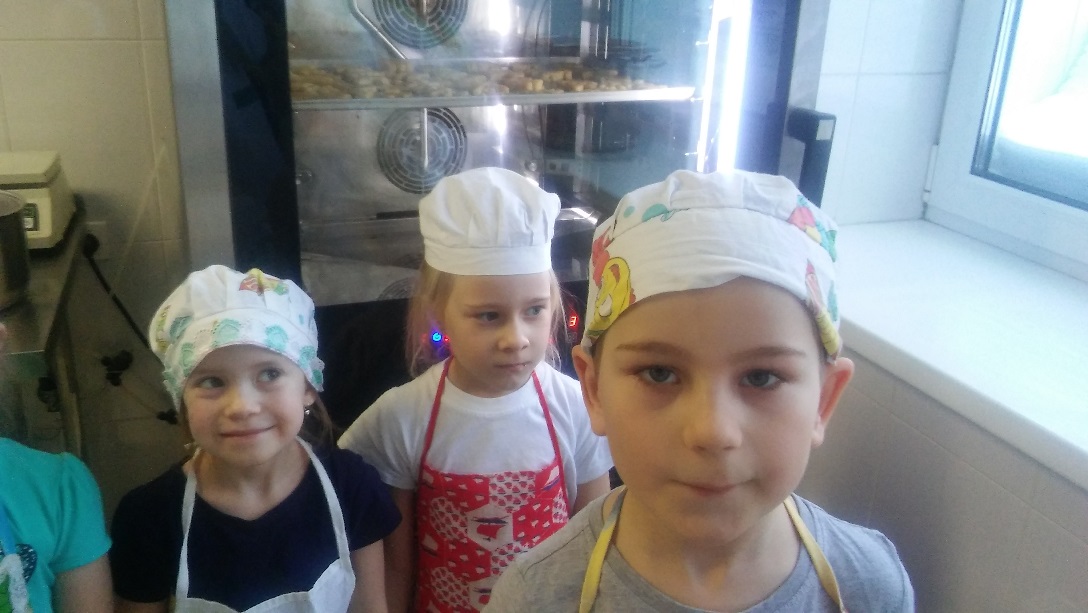 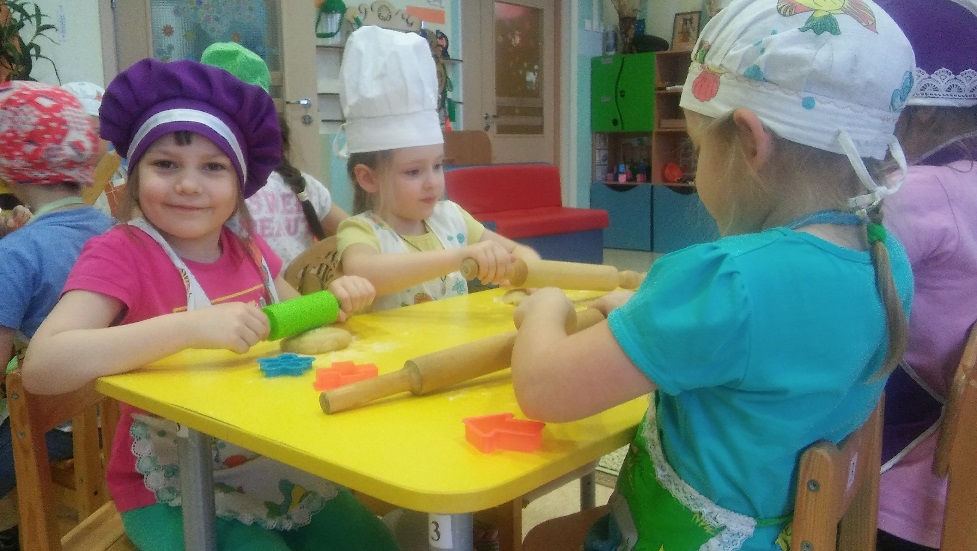 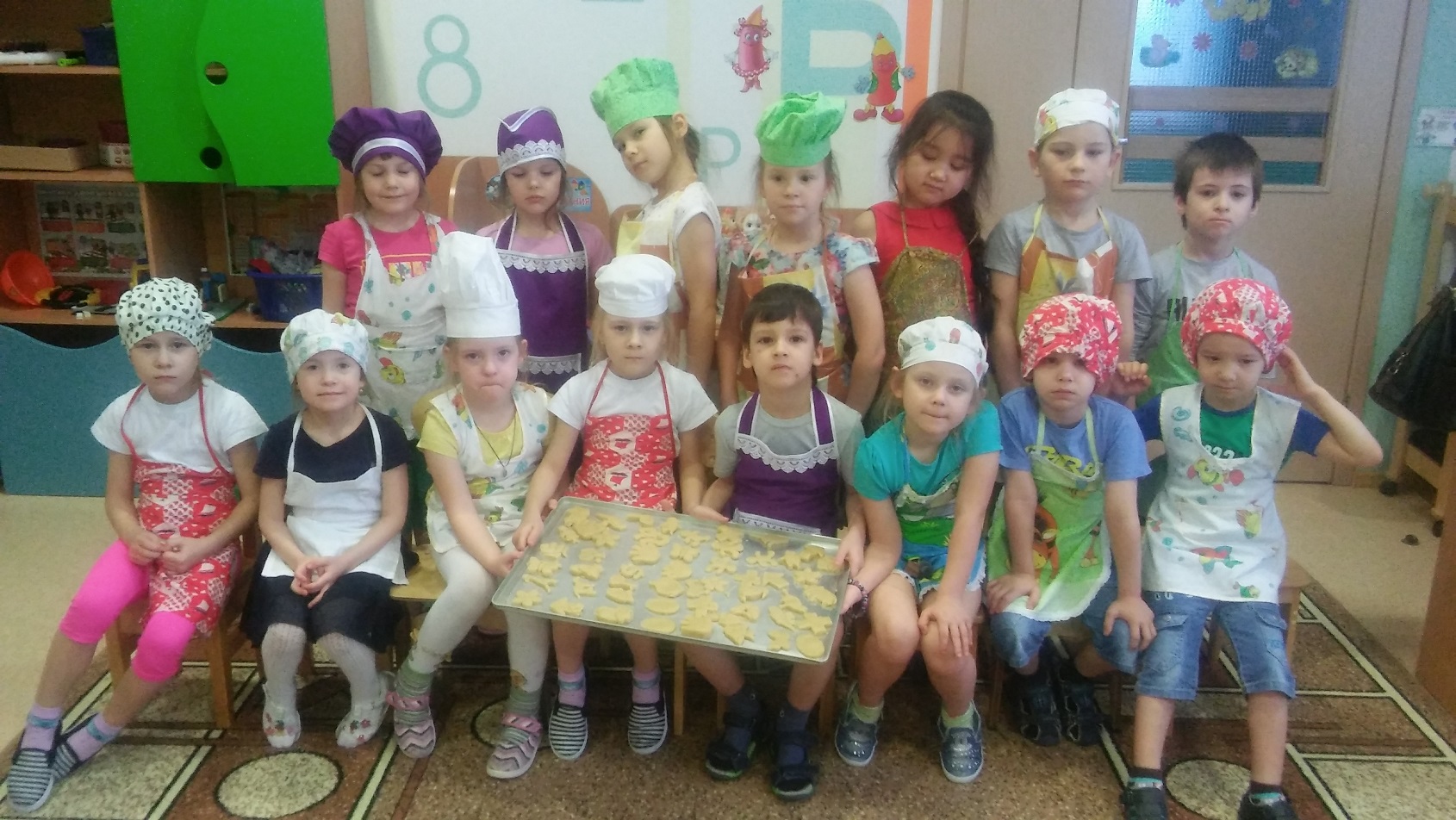 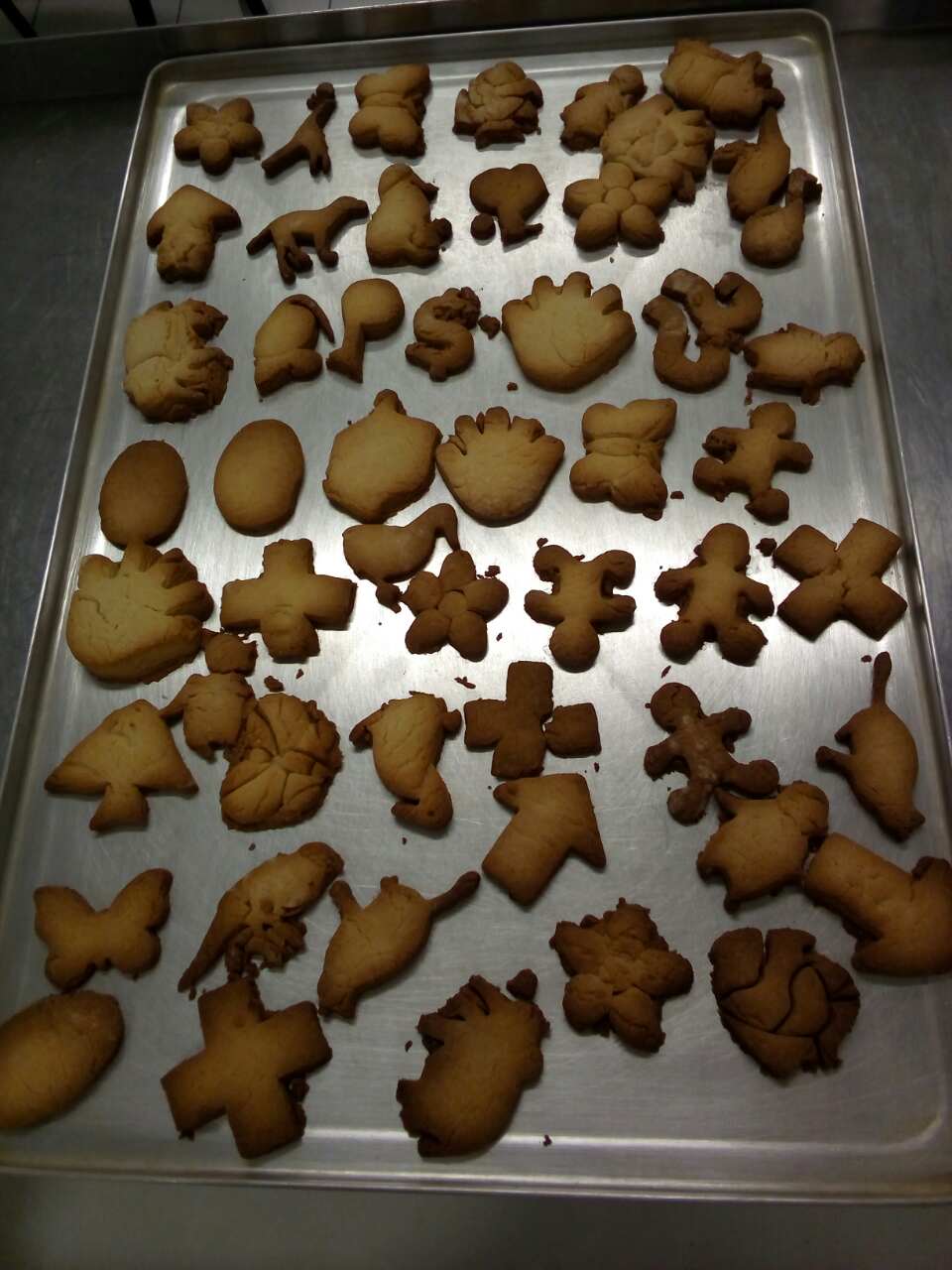 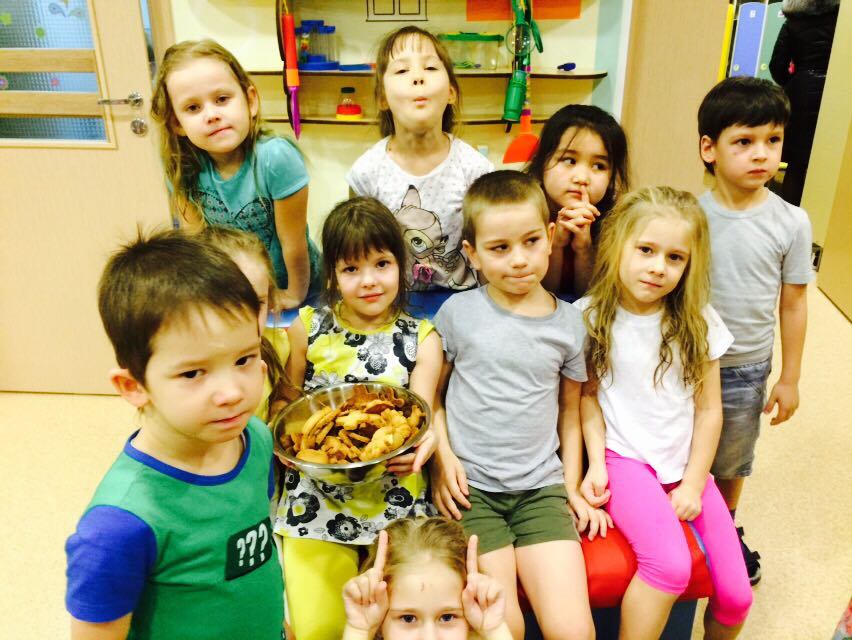 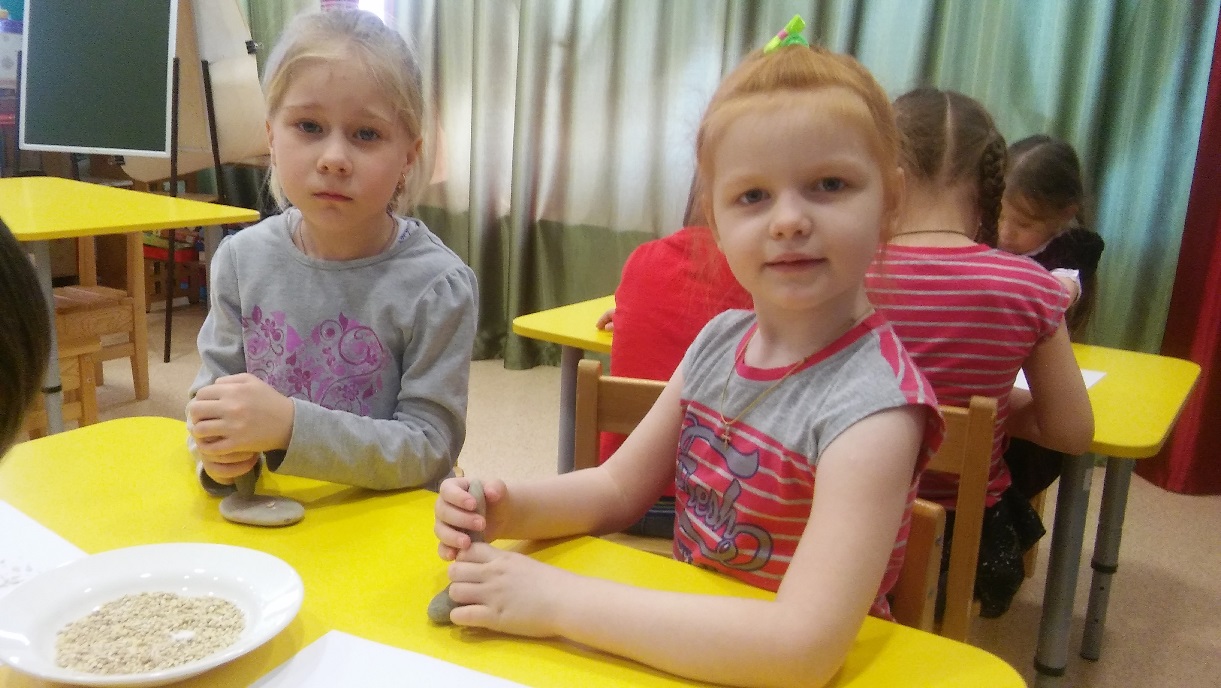 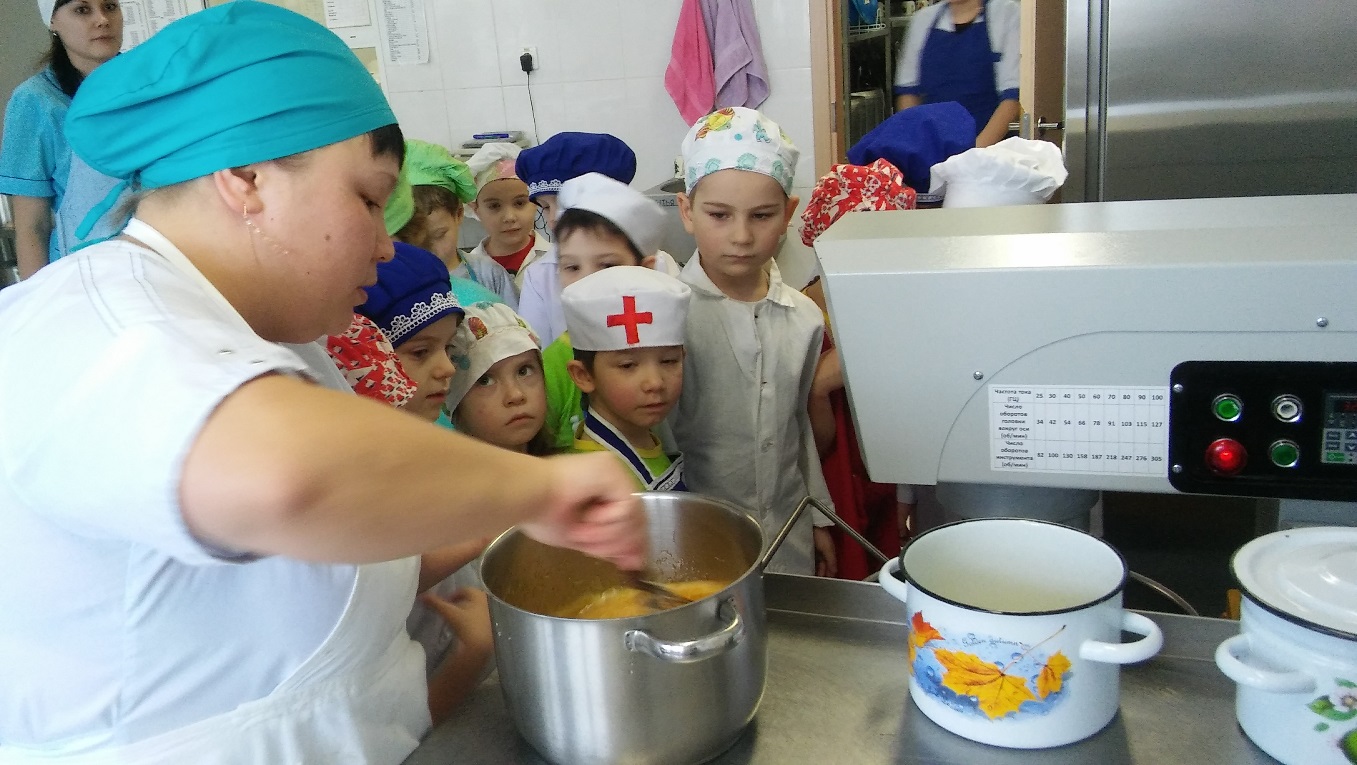 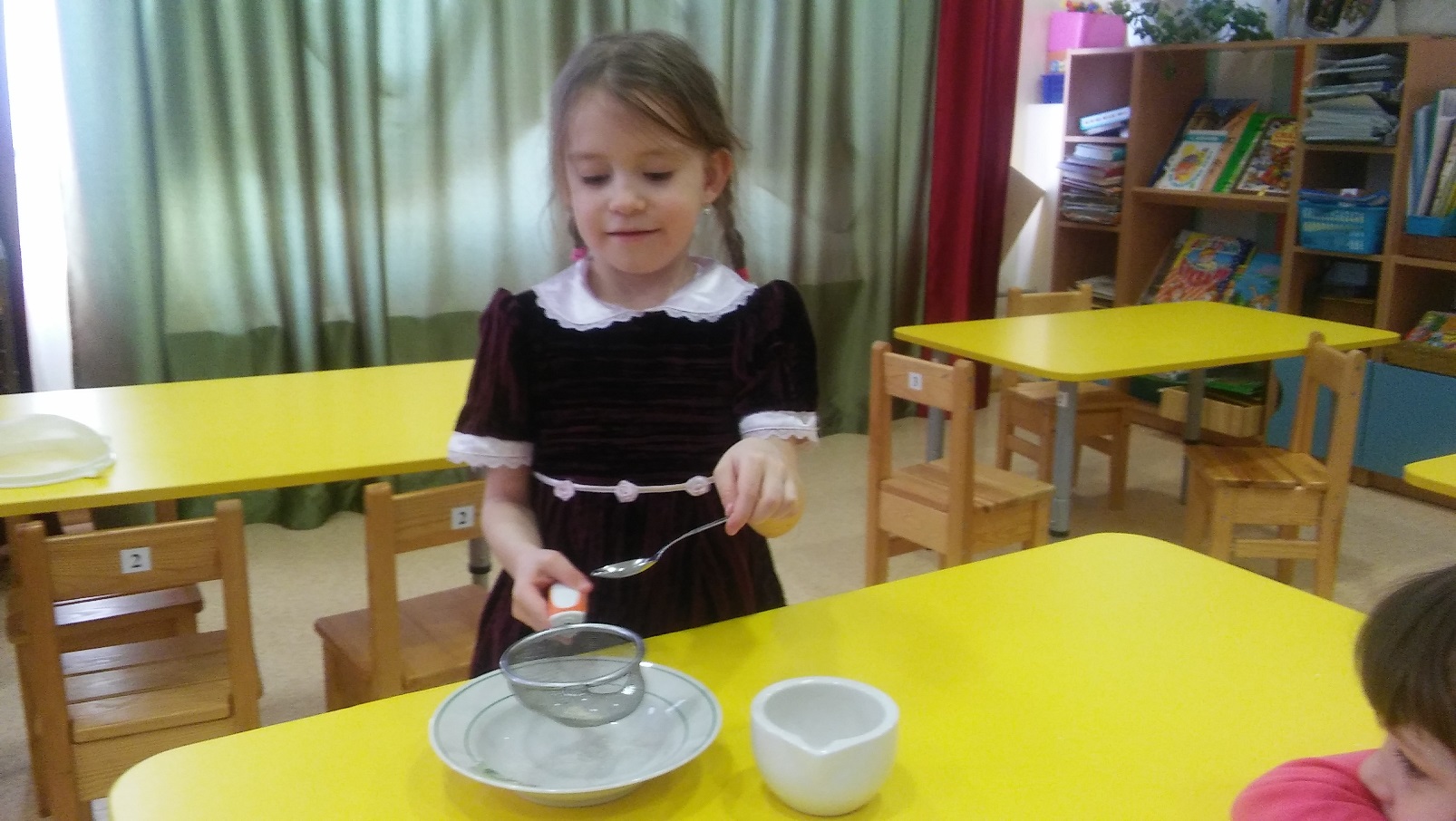 «От зернышка до булочки»
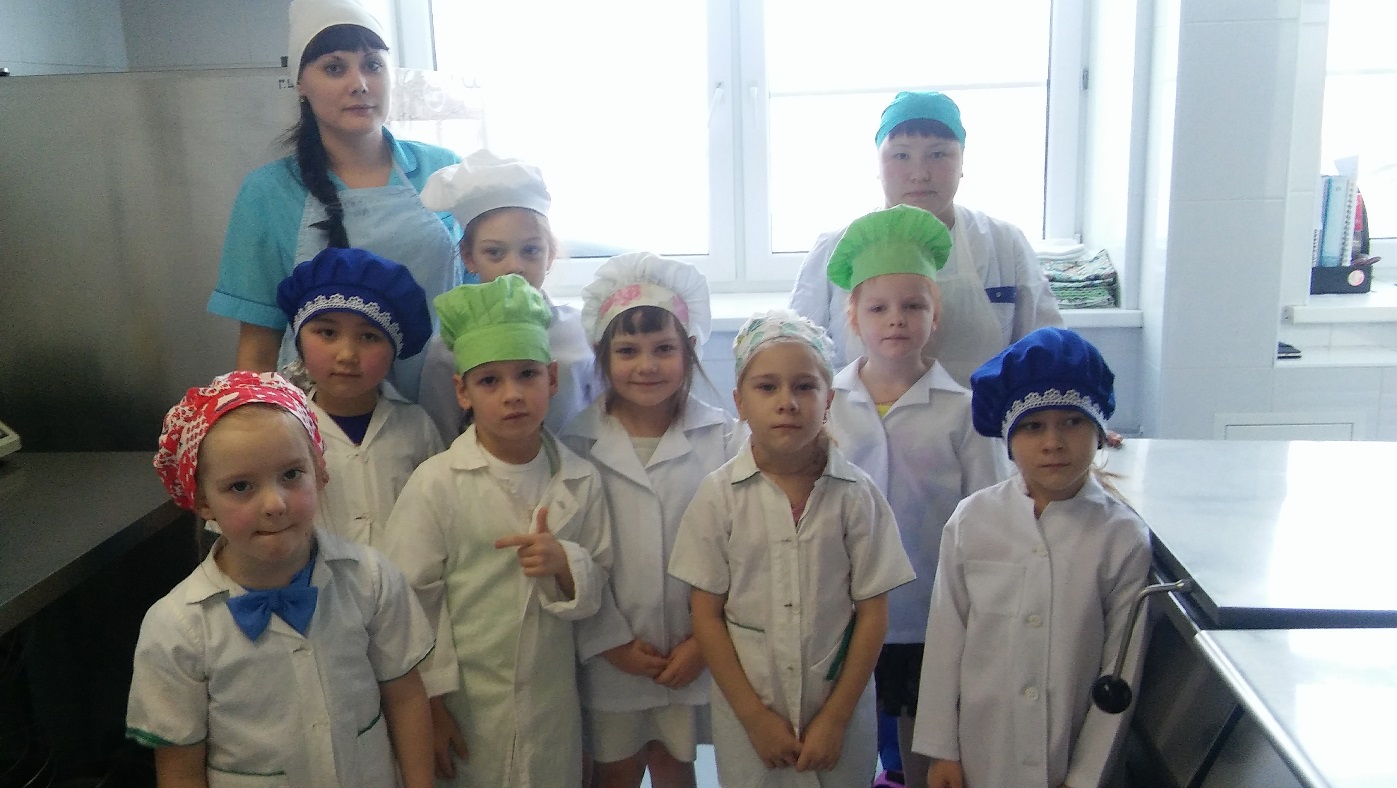 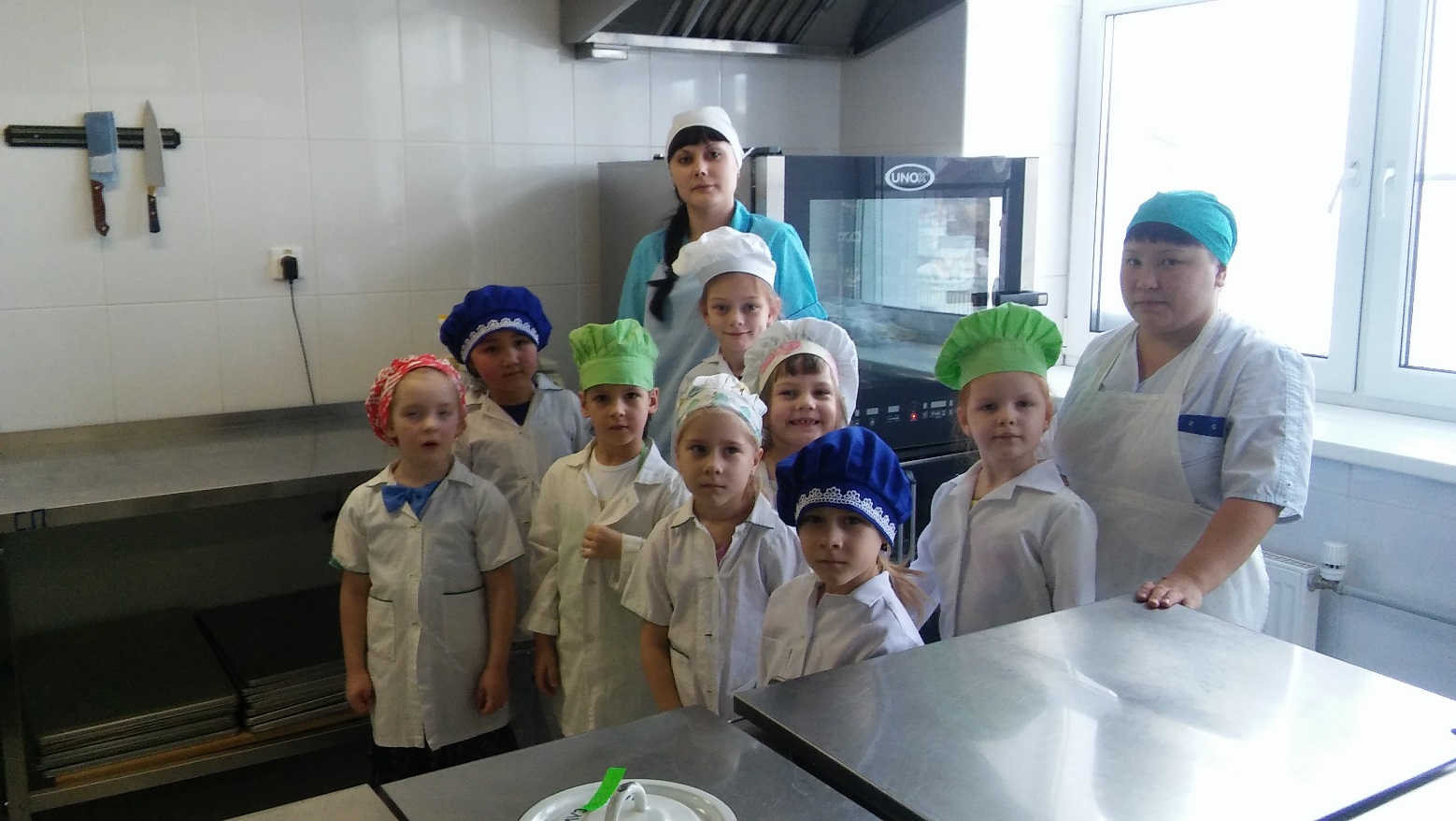 Экскурсия на пищеблок
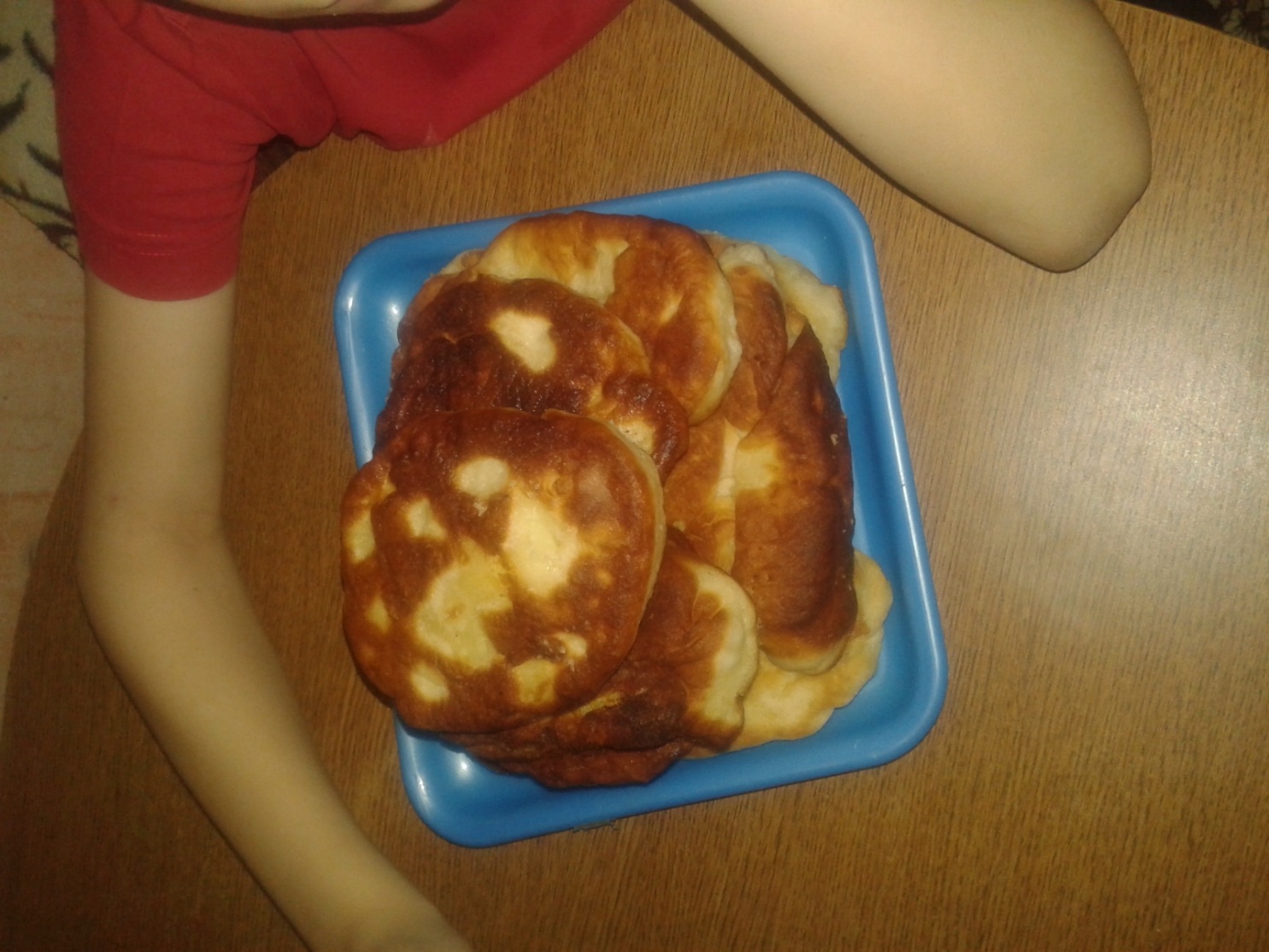 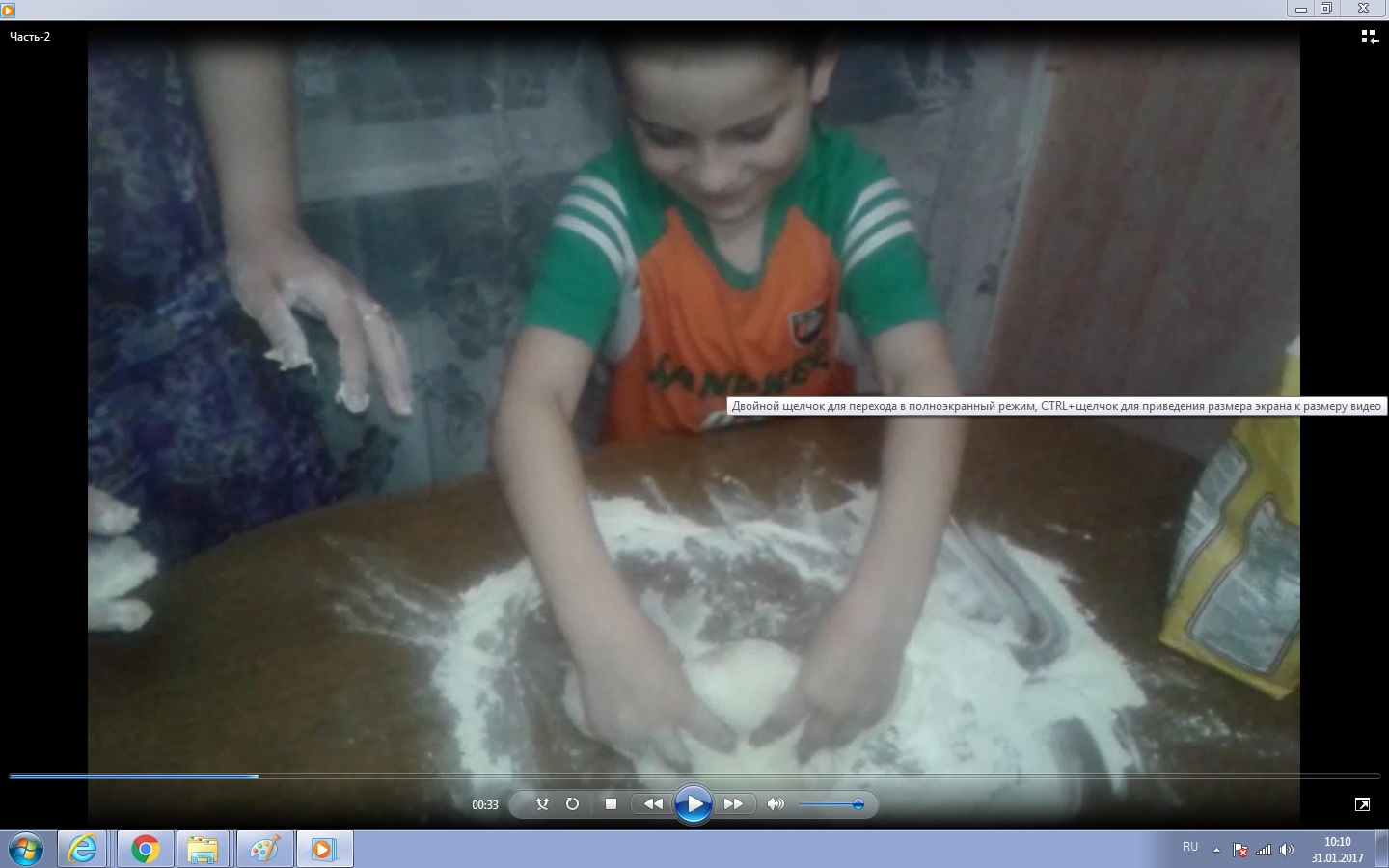 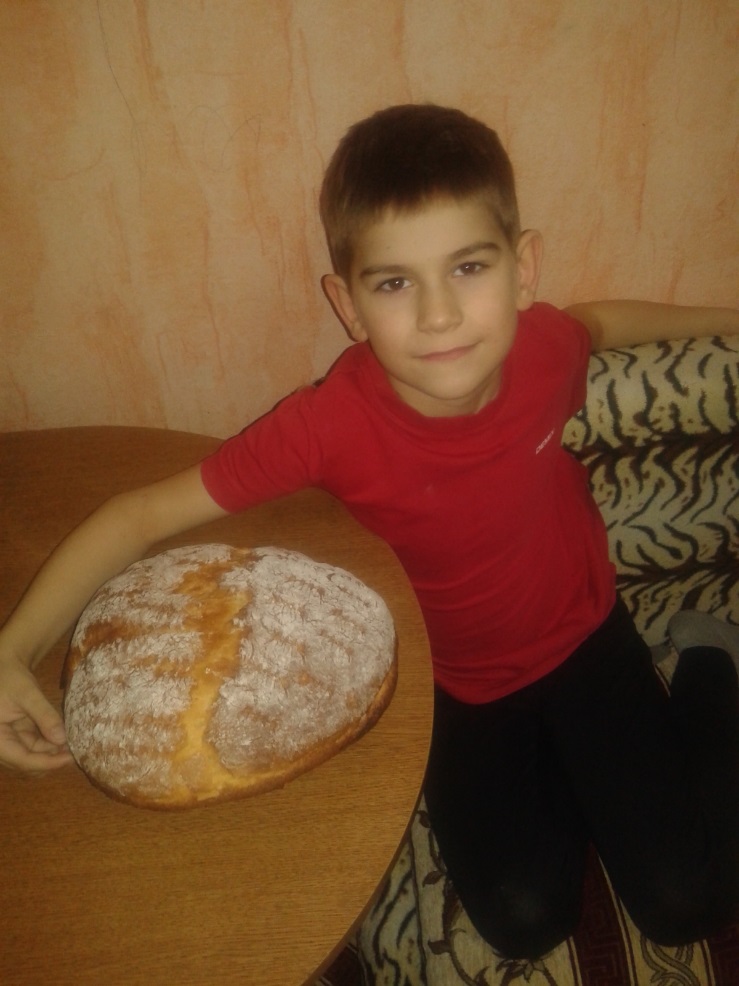 Семья Майоровых
Выставка «Хлеб – всему голова!»
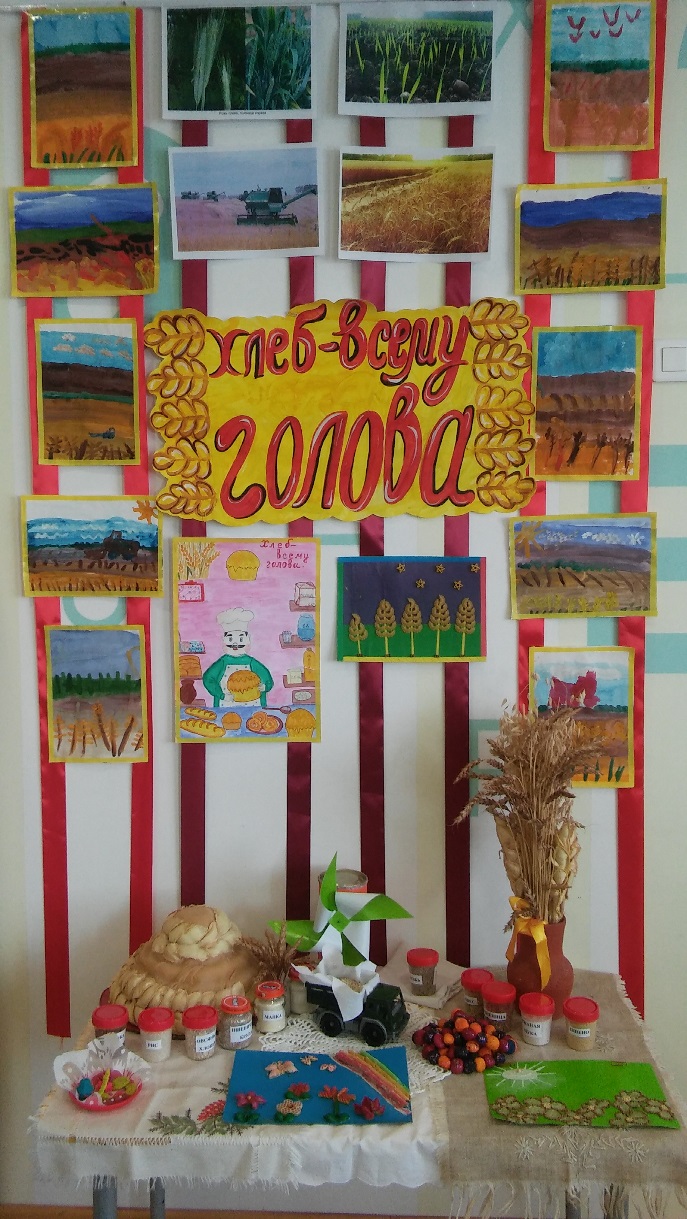 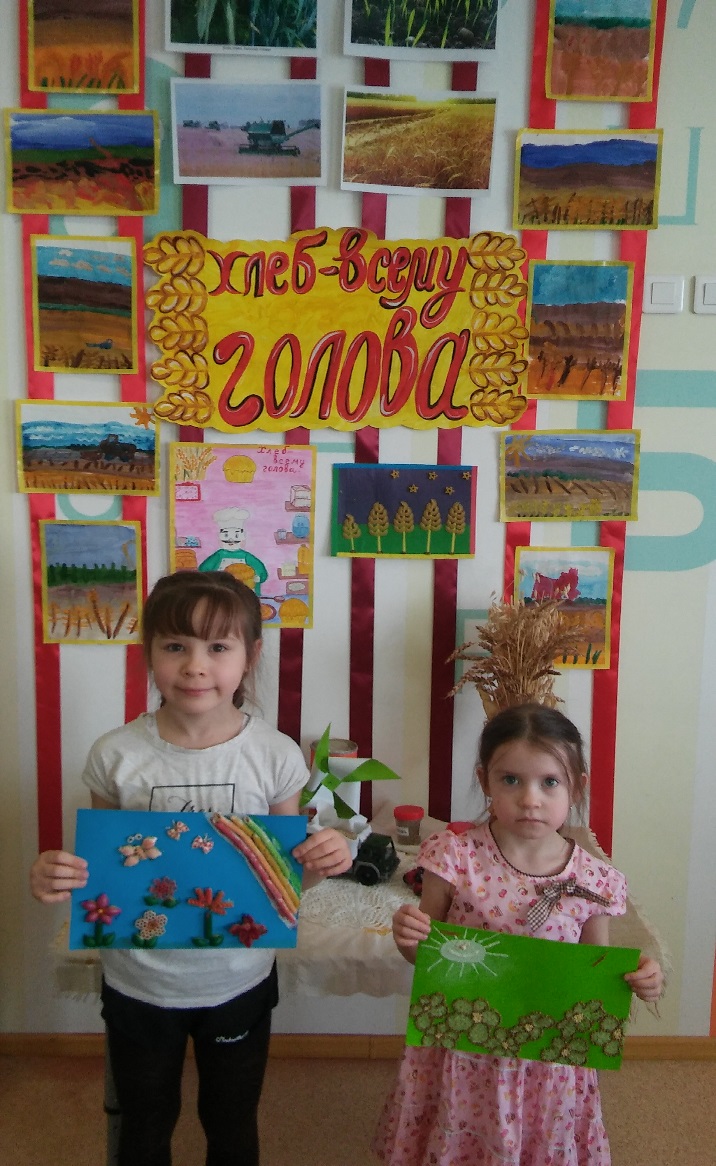 СПАСИБО ЗА ВНИМАНИЕ!
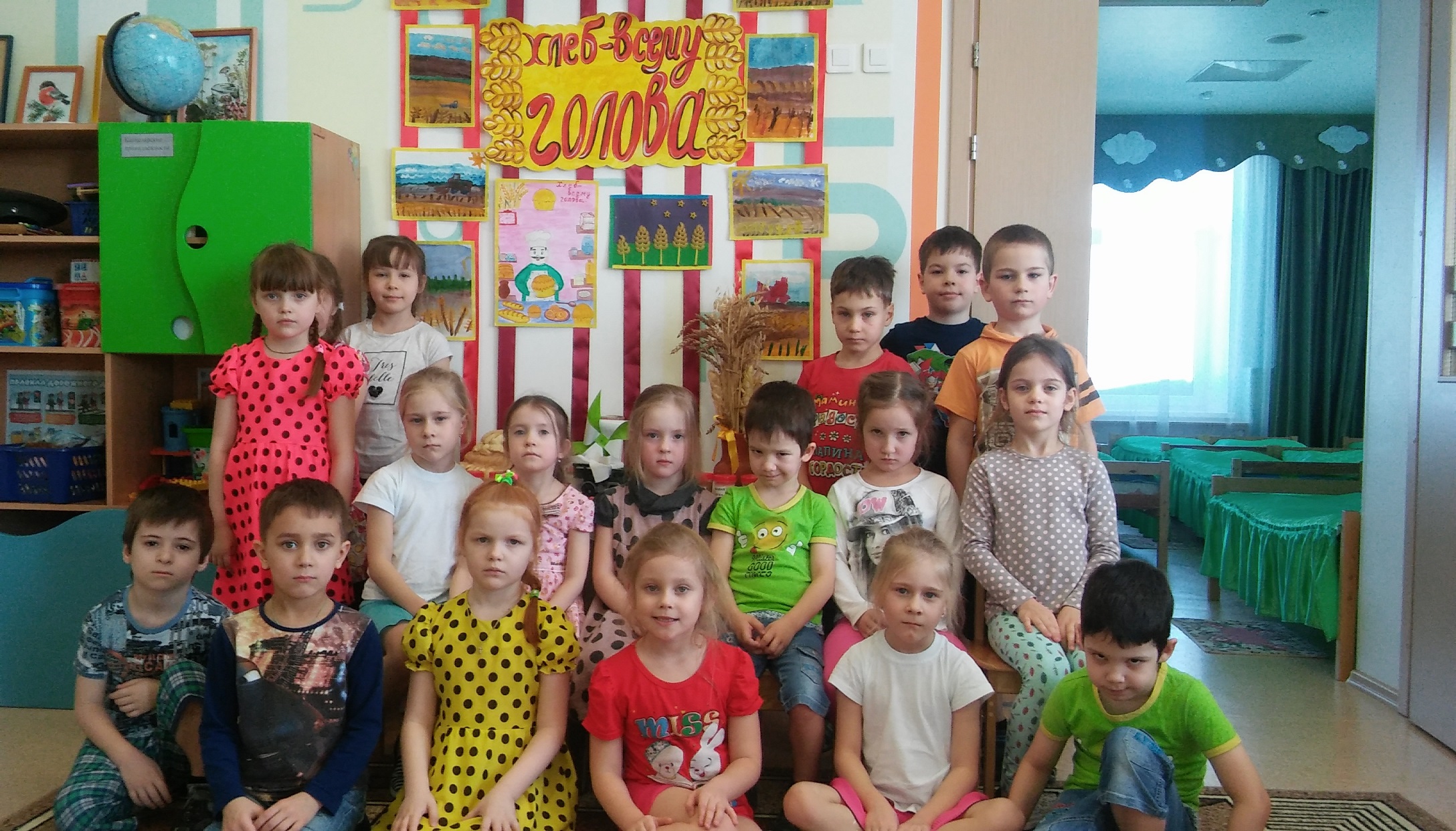